Comparative Analysis of Curriculum Learning for Classification Tasks in Deep Learning
The thesis defence
Yue Li
Scientific supervisor: Evalds Urtans
What is Curriculum Learning?(1)
The way how typical training is done:
Difficulty of the sample is indicated by the color with green being the easiest and red being the most difficult.
Rīgas Tehniskā universitāte
What is Curriculum Learning?(2)
The way how curriculum learning is done:
Difficulty of the sample is indicated by the color with green being the easiest and red being the most difficult.
Rīgas Tehniskā universitāte
Topicality
Curriculum learning has been experimentally proven that it can speed up training and improve model’s performance. Investigate the effectiveness of curriculum learning has great potential impact on the machine learning field.
Rīgas Tehniskā universitāte
The goal of the thesis
Type A: Comparative analysis
The goal of this thesis is to investigate the effectiveness of curriculum learning on different classification tasks.
Riga Technical University
Systematic Literature Review
Widely applicable to various settings and architectures
10	papers reviewed.
5	Different tasks.
6	different architectures.
Riga Technical University
Experiments
Experiments: 
Four controlled experiments are designed to evaluate the effectiveness of two naïve (manually designed) curriculums.








The control group (non-curriculum group) : training without using curriculum.
The experimental group (curriculum group): training using curriculum.

Metrics: Training loss, training accuracy, validation accuracy, test accuracy, etc.

For statistical significance: 10 repeats for each experiment.
Riga Technical University
Noise Curriculum
Rīgas Tehniskā universitāte
Noise Curriculum Experiments
Rīgas Tehniskā universitāte
Datasets- Noise Curriculum
MNIST
CIFAR10
KMNIST
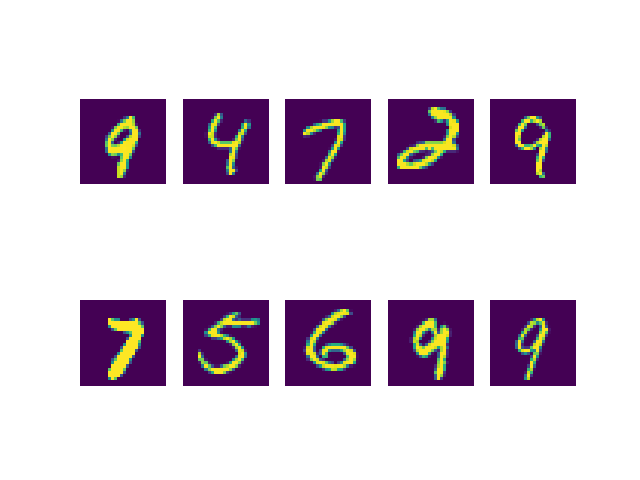 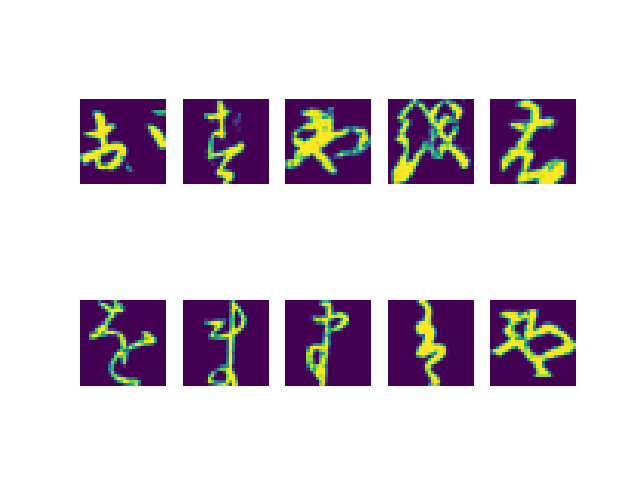 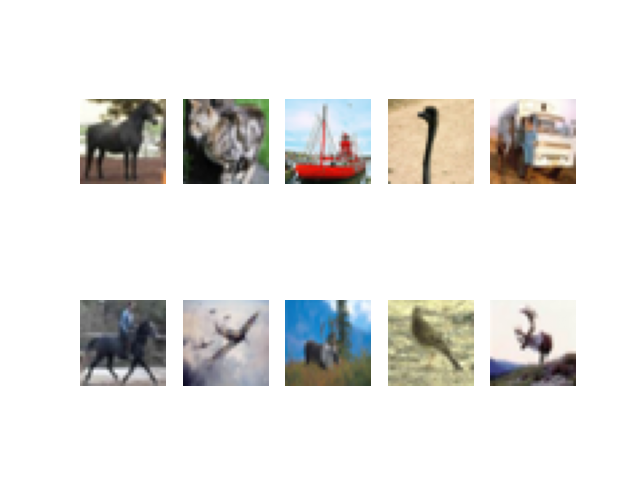 Rīgas Tehniskā universitāte
Samples with 20% Noise
MNIST
KMNIST
CIFAR10
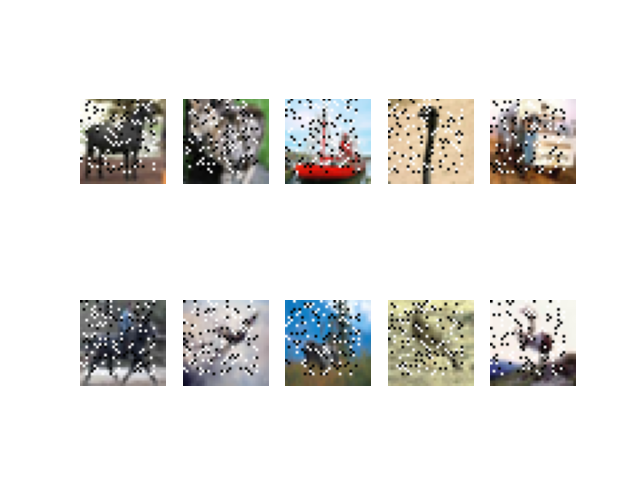 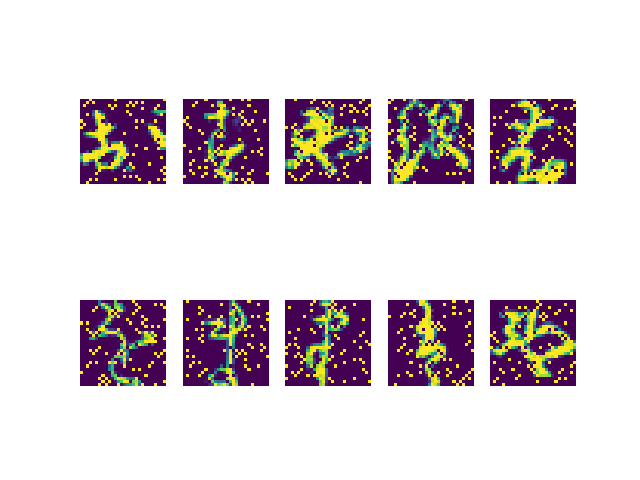 Rīgas Tehniskā universitāte
Architectures
MNIST
KMNIST
CIFAR10
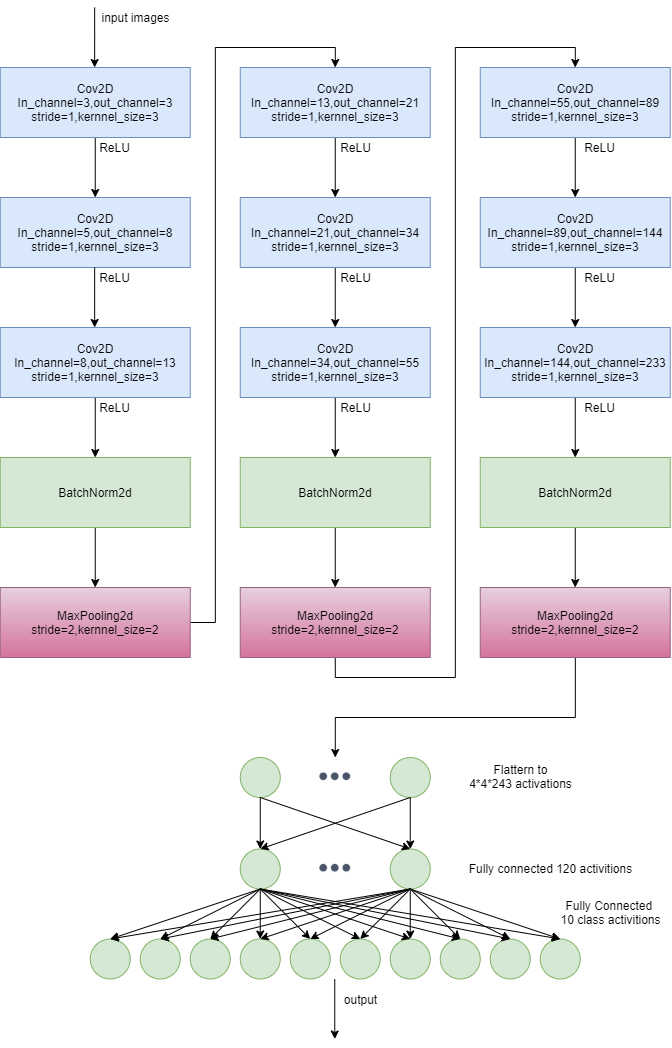 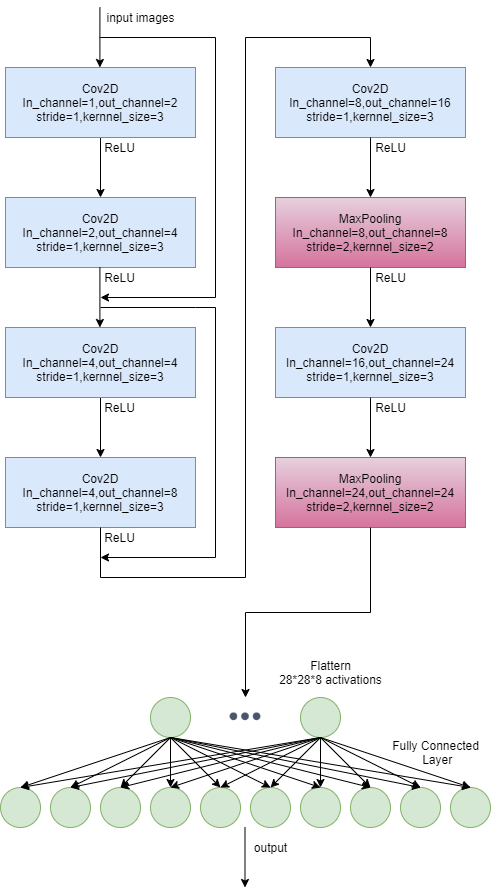 Rīgas Tehniskā universitāte
Noise Curriculum in Picture
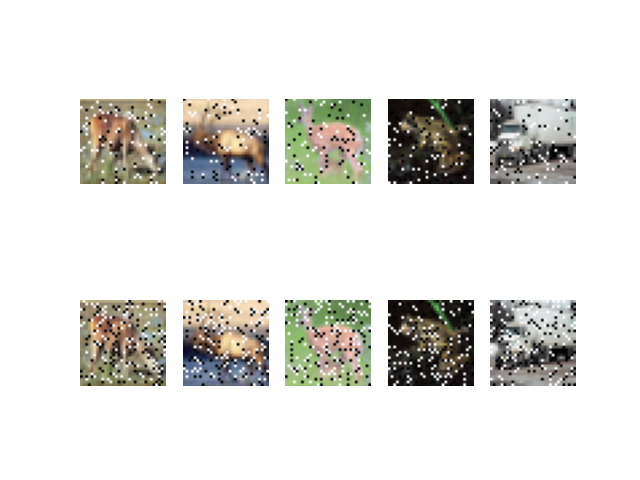 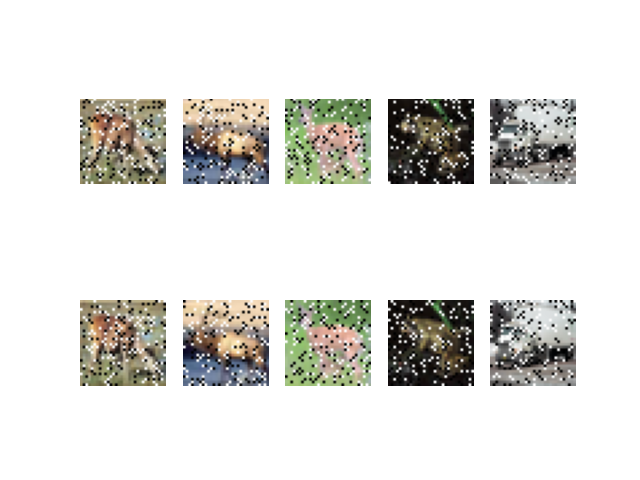 Epoch 0
Epoch 9
Epoch 19
Top row: curriculum group; bottom row: non-curriculum group
Control group noise: 20% fixed
Rīgas Tehniskā universitāte
Class Curriculum
Definition:
Using a clean dataset and starting from 1, the class curriculum increases the number of external classes in the clean dataset by 1 at each step during training until maximum number of external classes in the original mixture dataset is reached.
Rīgas Tehniskā universitāte
KEMNIST Dataset
EMNIST
KMNIST
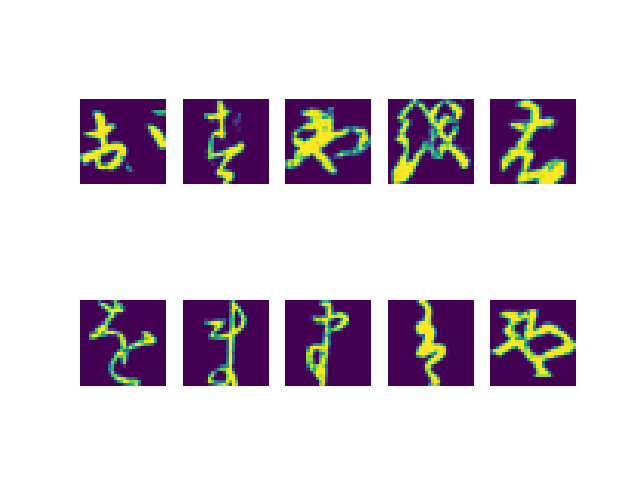 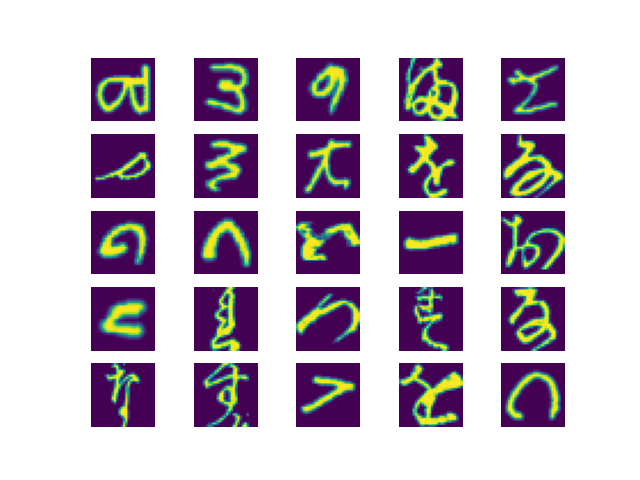 Rīgas Tehniskā universitāte
KEMNIST Experiment
Two sub-experiments with respectively maximum 5 and 10 KMNIST classes allowed. 

Dataset configuration: 
Training set:100000 samples.
Validation set:10000 samples.
Test set: 10000 samples

10 repeats for each sub experiment with 100 epochs  for each repeat.
Rīgas Tehniskā universitāte
Architecture
Rīgas Tehniskā universitāte
Class Curriculum in Picture
Rīgas Tehniskā universitāte
Statistical Analysis
Rīgas Tehniskā universitāte
Results – Noise Curriculum
Noise Curriculum – test accuracy
MNIST
KMNIST
CIFAR10
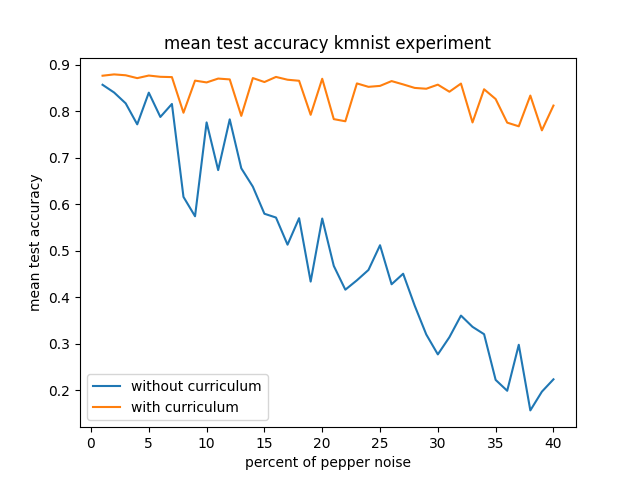 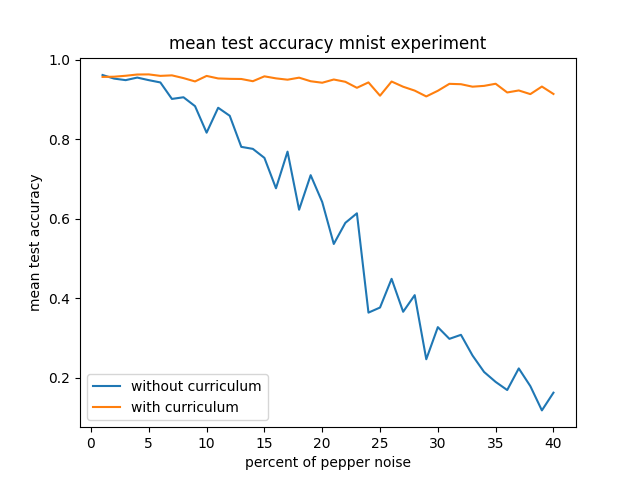 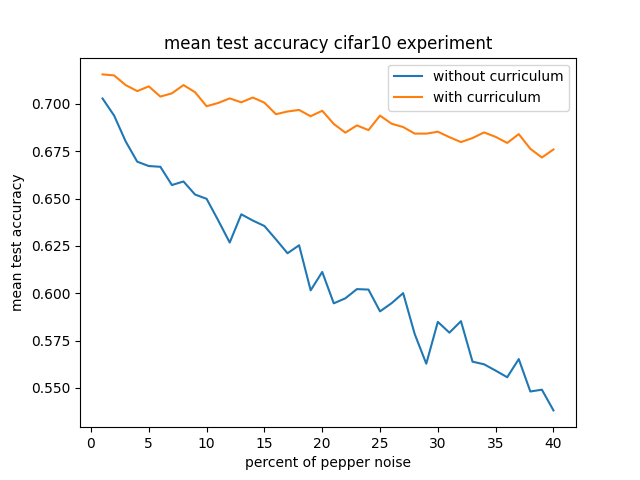 Rīgas Tehniskā universitāte
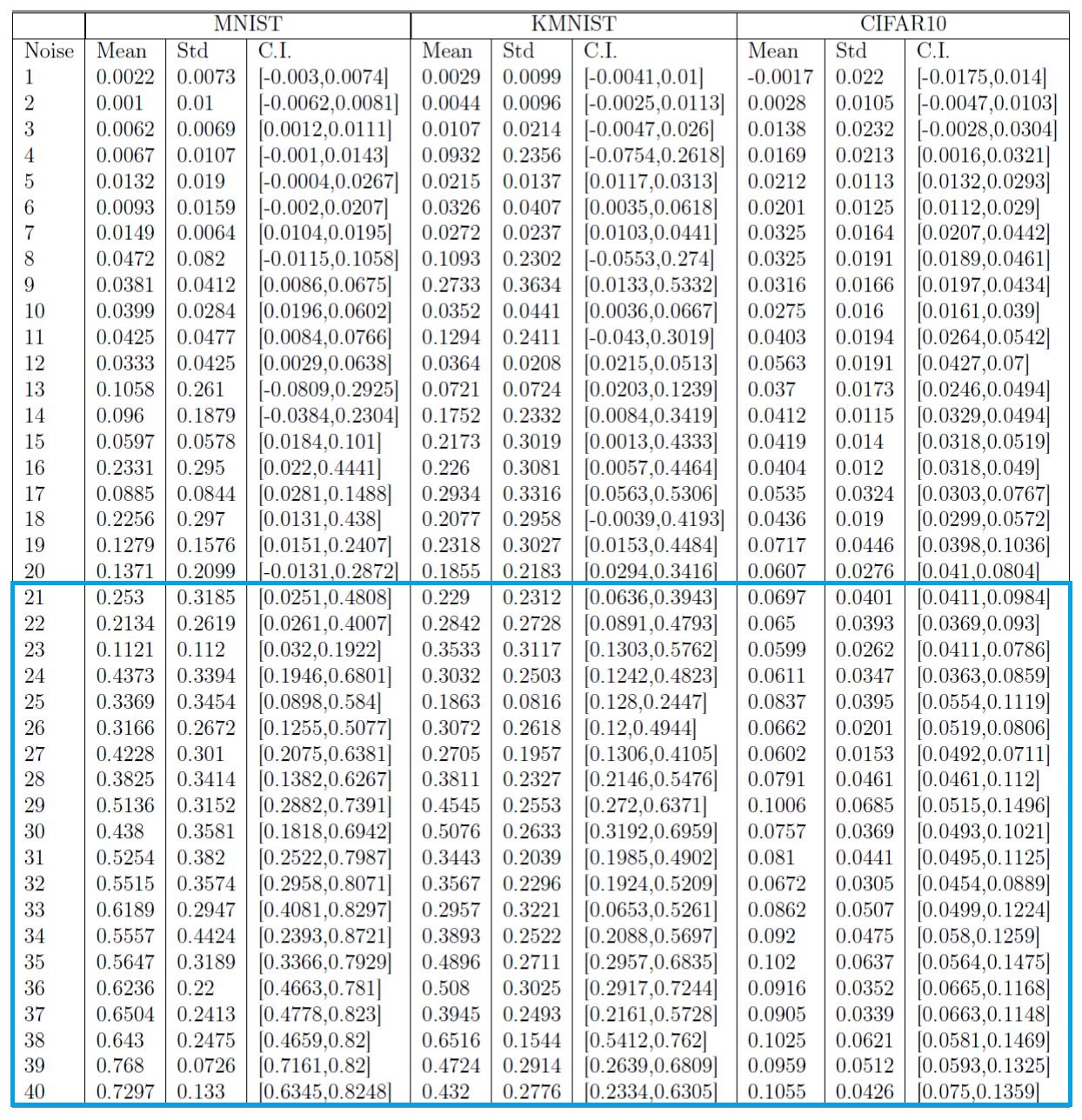 Noise Curriculum
Effectiveness
Rīgas Tehniskā universitāte
Binomial Approximation
Large number of  pixels in a image.
Treat percentage of noise as continuous is reasonable.
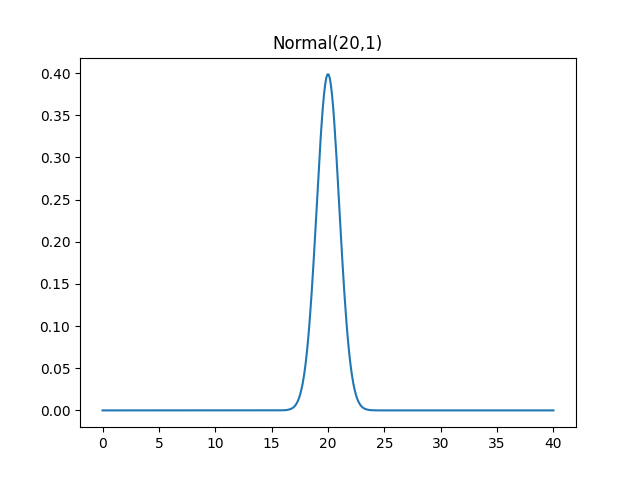 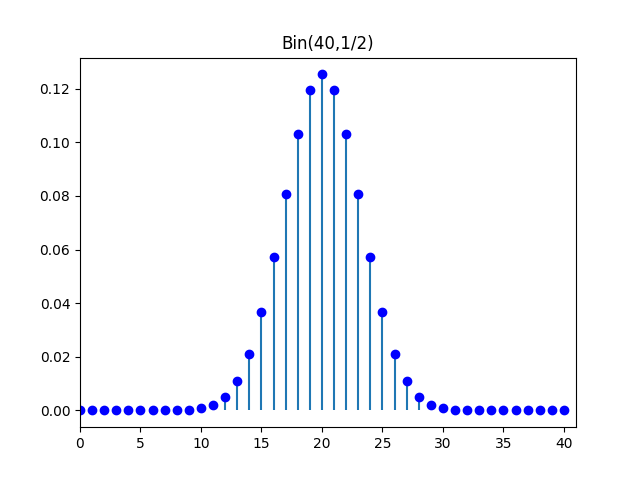 Approximated by
Rīgas Tehniskā universitāte
Aggregation – Noise Curriculum
With approximately 95% confidence.
Rīgas Tehniskā universitāte
Results - Class Curriculum
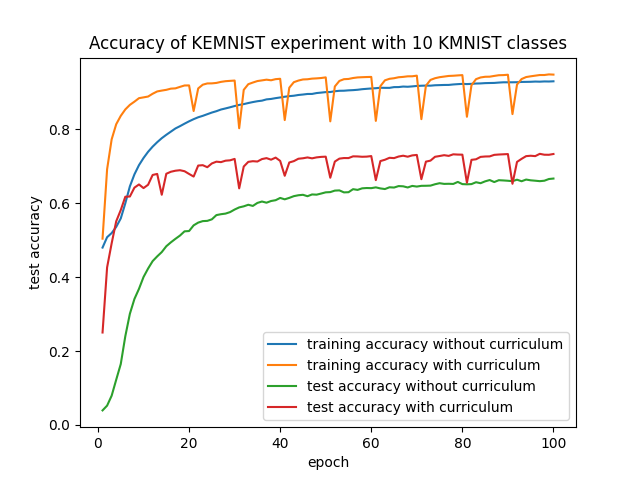 Rīgas Tehniskā universitāte
Aggregation – Class Curriculum
With exactly 95% confidence.
Rīgas Tehniskā universitāte
Conclusions
Curriculum learning is in essence the process of deciding the ordering of the samples to be fed into a model based on difficulty. Such decision sometimes can be made based on the difficulty of the samples perceived by human.
Well designed curriculum can reduce loss, increase training accuracy, validation accuracy and test accuracy when compared to not using one.
Manually design and tune curriculum require insights and lots of efforts.
Pending for publication
Rīgas Tehniskā universitāte
Thank you for attention!